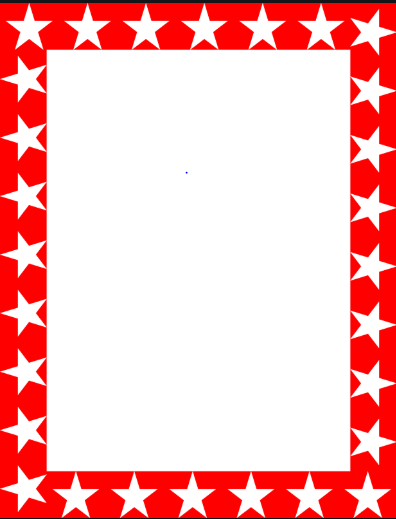 Wow Assembly:
Thursday 1st December
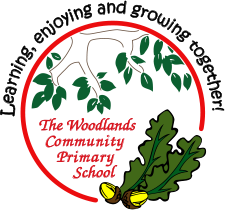 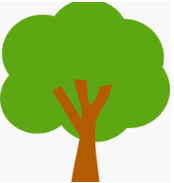 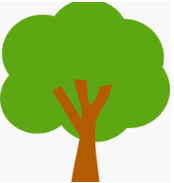 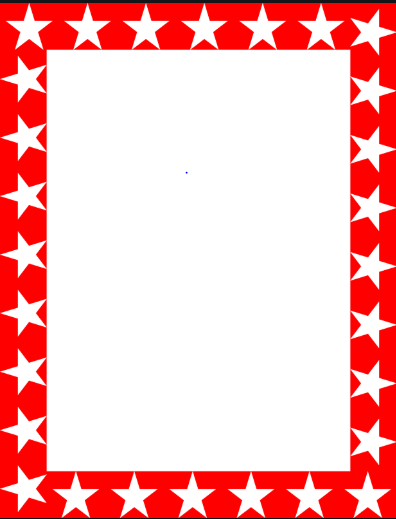 Weekly Team Points!
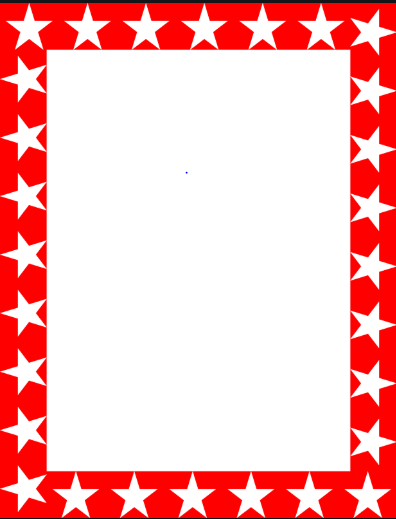 Scientists of the Week!
Birch – 
Elm – Halle
Willow – 
Spruce – 
Maple –
Redwood – Malakai     
Chestnut –  Scarlett
Aspen-
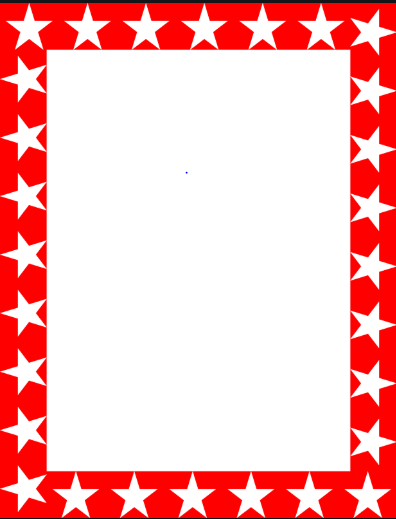 Green Cards!
Henry – Pine
Clara – Pine 
Freya – Pine
Poppy- Spruce
Daisy- Spruce
George - Elm
Ella – Willow
Seth- Spruce
Iyla- Spruce
Amelia – Chestnut
Millie – Chestnut
Mollie – Birch
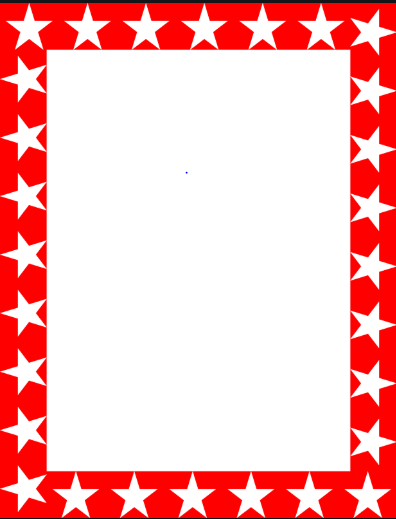 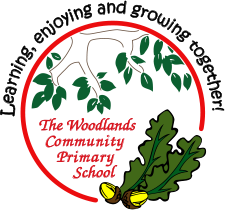 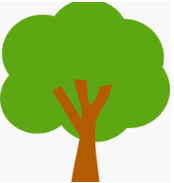 Ash
Lucy

For writing a fantastic letter to Santa using her phonic sounds to write new words.



Mrs Laffan                                   2.12.2022
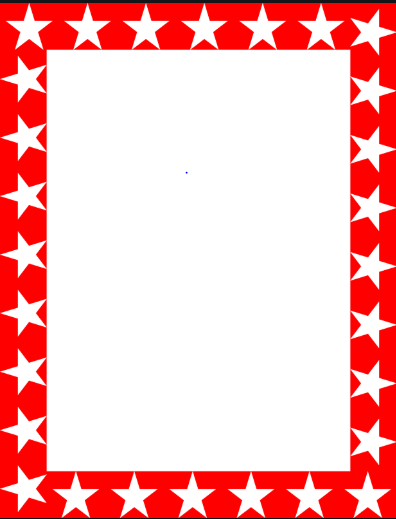 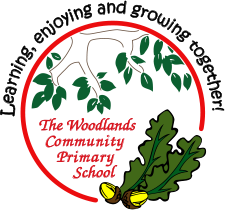 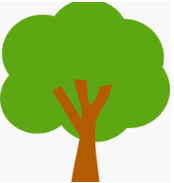 Elm 
Brody

For being resilient and communicating clearly to a different adult. Brody was able to communicate confidently and work together to help him in Elm. Well done Brody 

Mr Grice                                    01.12.2022
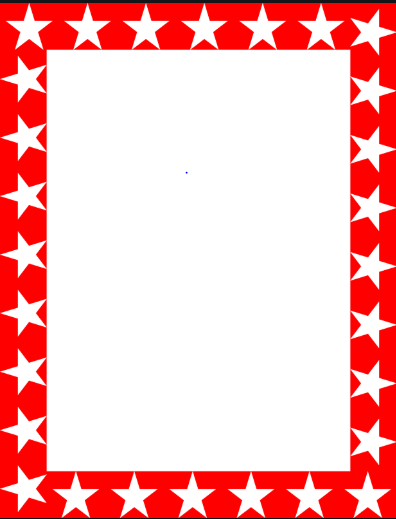 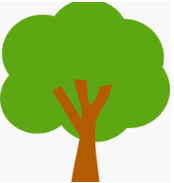 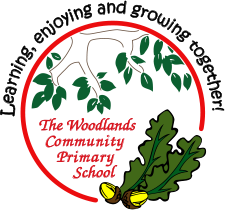 Birch

Matthew
Matthew has been a shining star these past few weeks. He always tries his best and his work is always amazing. Well done for excellent work!

Miss Smart                                 1.12.2022
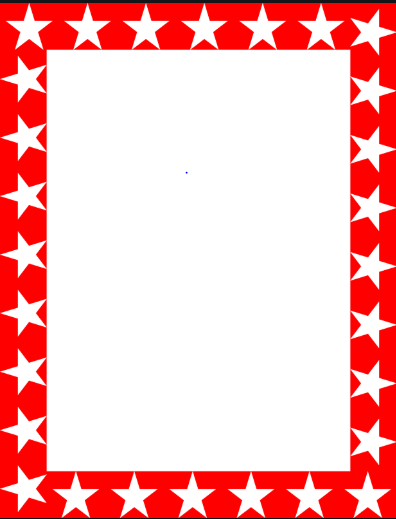 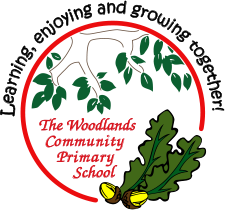 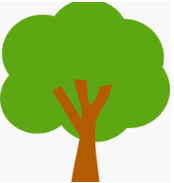 Pine
Daisy

Daisy has shown great understanding of symbols of Christmas by providing super explanations in RWV.

Well done Daisy!


Miss Bailey & Mrs Barley			01.12.2022
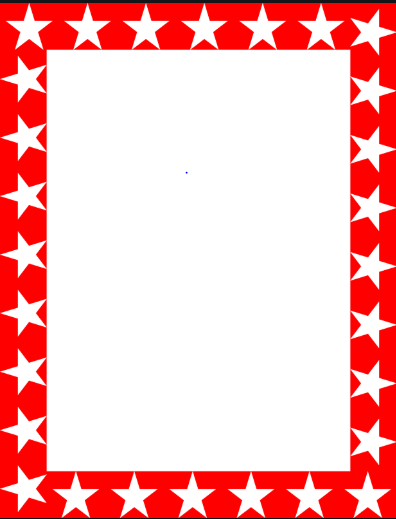 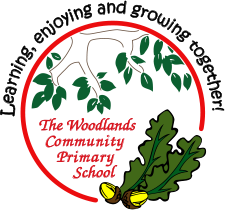 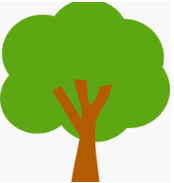 Maple
Vinny

For working independently in Maths and English.  Vinny used his phonics mat to spell words to describe Boudicca.  He worked independently to complete work based on the five and ten times tables.
Well done Vinny

Miss Dawson                                  01.12.2022
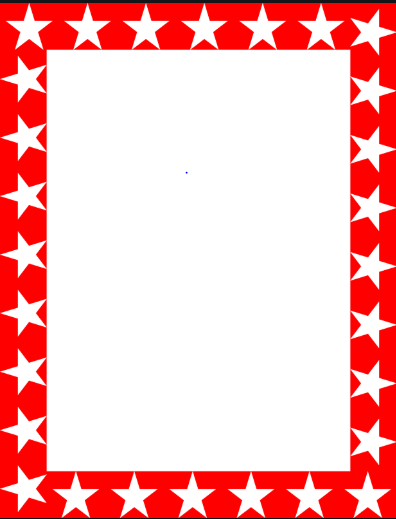 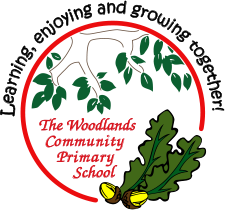 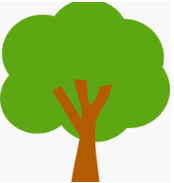 Willow

Tyler

For always having a positive attitude in his learning and working especially hard on checking his spelling independently

Miss Shipley                                 		   01.12.2022
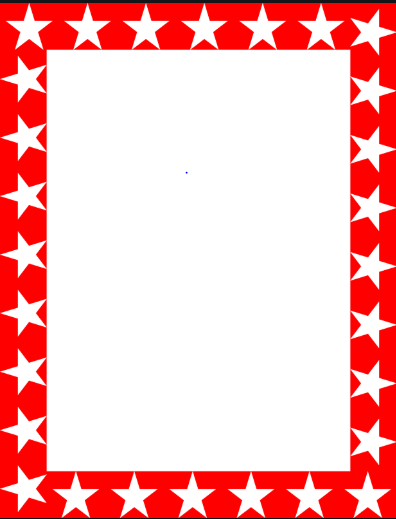 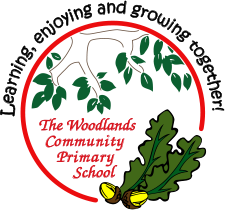 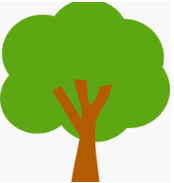 Spruce

Mikey
For
Showing excellence and determination in reading lessons. It is great to see increasing confidence and progress. Well done.
Mrs Read & Mrs Davies        30.11.22.
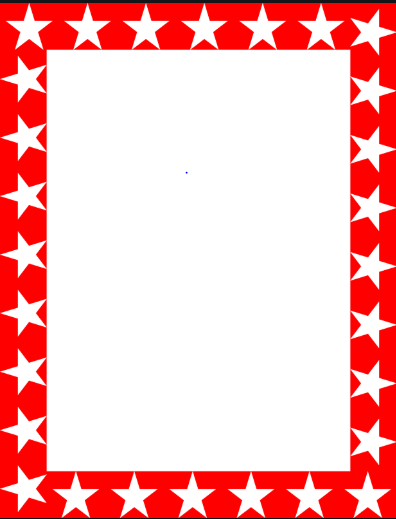 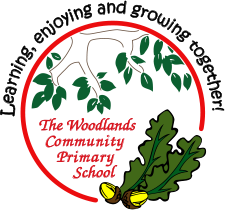 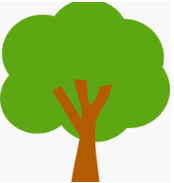 Chestnut

Kyron

Kyron has showed a more positive  attitude towards his work this week. He has tried and succeeded in achieving more ,because he has listened more attentively to what has been taught. Keep showing this improved attitude. Kyron!

Mr Tennuci                                  1.12.22
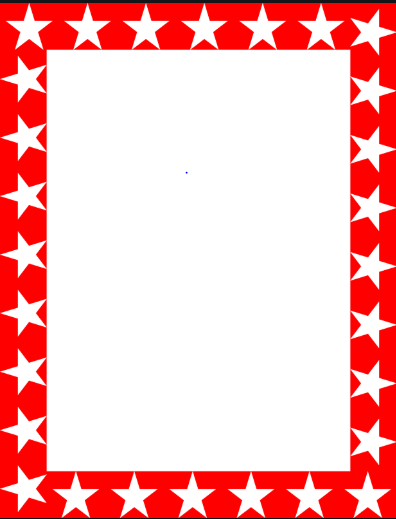 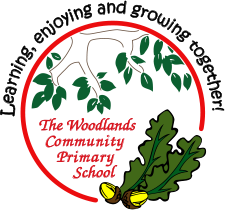 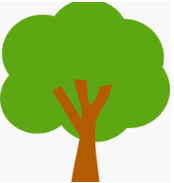 Aspen


Oscar 

For a great understanding and problem solving skills during maths, using more than one method to find the answer. 

Miss Bennett and Miss Volante 1.12.22
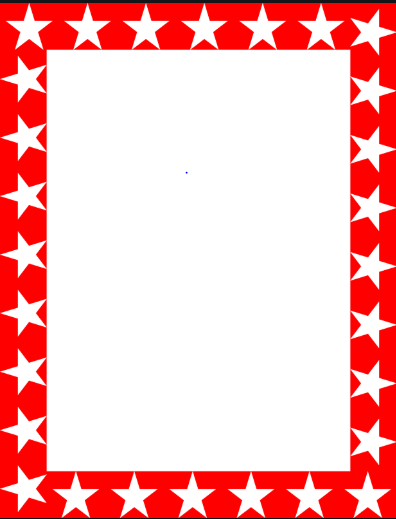 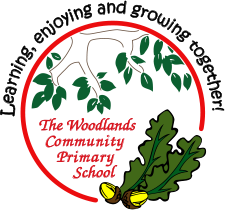 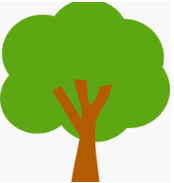 Redwood

Isla
For showing commitment to her maths and making great progress. Keep it up Isla.


Mrs Gill              01.12.2022